Curso Técnico em EdificaçõesGESTÃO E EMPREENDEDORISMO Empreendedorismo
Professora:
Márcia Helena Beck
03/04/2024
1
UNIDADE V - Empreendedorismo 1. Conceitos, importâncias e finalidades.
O que é Empreendedorismo?
Criar produtos;
Criar empresas;
Valorizar um item ou bem;
Criar uma organização;
Ver um nicho de serviço;
Promover o crescimento econômico;
Encontrar uma oportunidade;
Buscar o aumento da produção.
03/04/2024
IFSul – Passo Fundo
2
UNIDADE V - Empreendedorismo 1. Conceitos, importâncias e finalidades.
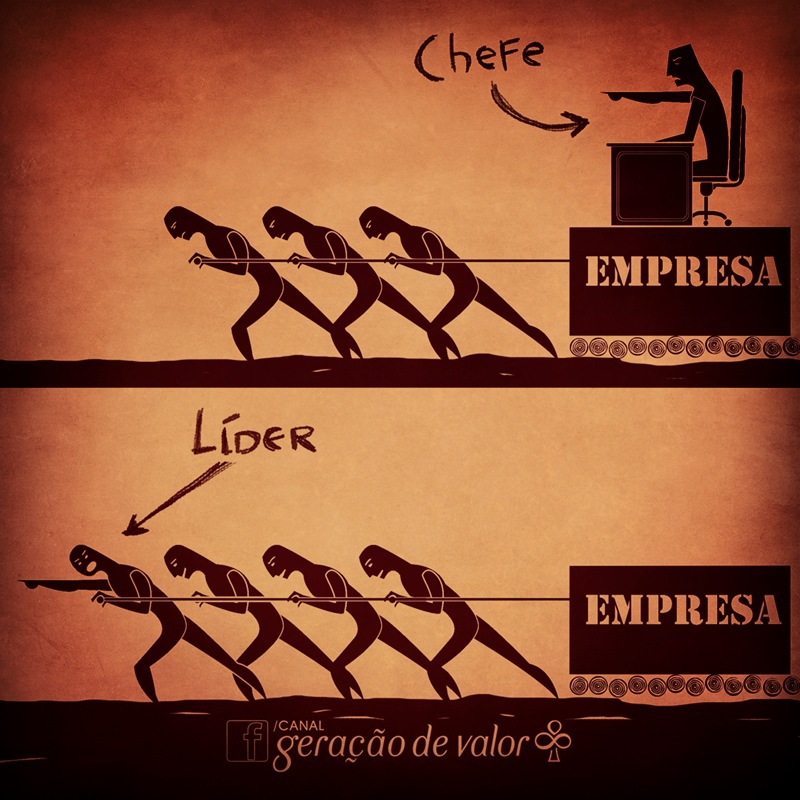 IMPORTÂNCIA
Para um pais é necessário ter EMPREENDEDORES;
Alavanca o crescimento do pais;
Cria empregos diretos e indiretos;
Cria laços entre países, estados e cidades;
03/04/2024
IFSul – Passo Fundo
3
UNIDADE V - Empreendedorismo 2. Perfil do empreendedor.
Características de um Empreendedor?
Iniciativa, interesse em buscar novas informações, soluções e inovações para o seu negócio: Estar sempre atento ao que acontece no mercado;
Perseverança: as dificuldades vão acontecer.
Coragem para correr riscos: arriscar-se faz parte do ato de empreender. 
Capacidade de organização e planejamento: ter a visão de onde está, onde quer chegar e o que é preciso fazer.
Decisão e responsabilidade: O empreendedor não fica esperando que os outros decidam por ele. O empreendedor toma decisões e aceita as responsabilidades que acarretam.
03/04/2024
IFSul – Passo Fundo
4
UNIDADE V - Empreendedorismo 2. Perfil do empreendedor.
Características de um Empreendedor?
Eficiência e qualidade: pequenas empresas tem rendimentos menores e em consequência, deve aproveita-los melhores;
Rede de contatos: é importante participar de eventos e feiras relacionados ao seu produto. 
Habilidade para trabalhar em equipe: Deve ser o líder e não o chefe da empresa, deve ser um bom ouvinte e deve saber estimular a equipe a progredir, motivá-la e deixá-la comprometida e engajada com o crescimento e desenvolvimento da empresa, deve também ser um gestor de pessoas.
Gosto pela área em que atua: “Escolhe um trabalho de que gostes, e não terás que trabalhar nem um dia na tua vida.” Confúcio
03/04/2024
IFSul – Passo Fundo
5
UNIDADE V - Empreendedorismo 2. Perfil do empreendedor.
Shelley Prevost, cofundadora de uma incubadora nos Estados Unidos, listou, no site da Inc., seis maneiras de fazer uma autopromoção, mas sem exageros.
1. Deixe seus resultados falarem por você
As pessoas se importam mais com o que você já fez do que com o que você irá fazer. Não há nada como um currículo para chamar a atenção. Não precisa ser nada muito robusto e inatingível. Por exemplos, quais problemas você já resolveu na sua empresa? Quais foram as iniciativas que você tomou? Você foi capaz de ajudar alguém no seu trabalho? Ao conquistar coisas de valor, você tem a oportunidade de se promover.
2. Promova os outros
Alguém que sabe valorizar os colegas de trabalho raramente percebe o quão inspirador é para eles. Quanto mais você notar o sucesso em outras pessoas, mais confiança e aprovação você passará a elas. As pessoas podem esquecer o que você falou ou fez, mas dificilmente esquecerão como você as fez sentir. Se você as fizer sentir notadas, elas irão notá-lo.
03/04/2024
IFSul – Passo Fundo
6
UNIDADE V - Empreendedorismo 2. Perfil do empreendedor.
Shelley Prevost, cofundadora de uma incubadora nos Estados Unidos, listou, no site da Inc., seis maneiras de fazer uma autopromoção, mas sem exageros.
3. Fale sobre aquilo em que você acredita
“Eu acredito em criar empregos e fazer pessoas se sentirem importantes em seus cargos” é diferente de “Eu sou fundador de uma empresa de 200 funcionários”. A diferença é sutil, mas está lá. Apresentar aquilo em que você realmente crê é uma pista para os colegas terem uma noção de suas conquistas, sem que você precise ser explícito. Se estiverem de fato interessados em dados mais específicos, perguntarão.
4. Admita suas falhas
Assumir um erro é um sinal de vulnerabilidade, uma característica encontrada em líderes de negócios. As falhas humanizam o sucesso, assim como é importante que colegas de trabalho percebam o ser humano em você. Lógica e intelecto o conduzem até certo ponto. Autenticidade e humildade podem levá-lo além.
03/04/2024
IFSul – Passo Fundo
7
UNIDADE V - Empreendedorismo 2. Perfil do empreendedor.
Shelley Prevost, cofundadora de uma incubadora nos Estados Unidos, listou, no site da Inc., seis maneiras de fazer uma autopromoção, mas sem exageros.
5. Decida pelo que quer ser conhecido
Aprimore aquilo que lhe dê destaque, mas deixe para os outros a tarefa de falar sobre isso. Se você for muito superficial e amador, não entenderão seus atributos. Sua tarefa é descobrir seu superpoder, o que o diferencia, e fazer isso melhor do que todos. Se você for verdadeiramente muito bom em algo, receberá elogios.
6. Permita-se algumas exceções
Certas vezes é necessário falar um pouco sobre si mesmo. Se você realizou uma tarefa difícil, fale sobre ela. Tenha a garantia de que você está conversando com as pessoas certas e de que seu feito é diferenciado. Os colegas certos se empolgarão junto com você.
03/04/2024
IFSul – Passo Fundo
8
UNIDADE V - Empreendedorismo 2. Perfil do empreendedor.
QUEIXAS
Segundo o site da revista Exame, as maiores reclamações dos empreendedores são os itens apresentados ao lado.

http://exame.abril.com.br/revista-exame-pme/edicoes/0063/noticias/as-queixas-dos-empreendedores
03/04/2024
IFSul – Passo Fundo
9
Video
https://www.bing.com/videos/riverview/relatedvideo?q=Shelley%20Prevost%20em%20portugues%20empreendedorismo&mid=98A9A2284675C694B9BB98A9A2284675C694B9BB&ajaxhist=0
03/04/2024
IFSul – Passo Fundo
10